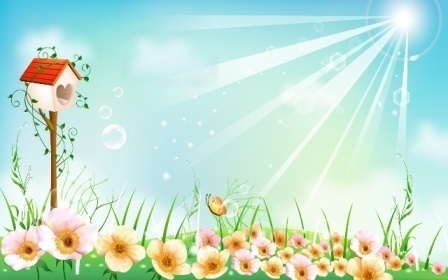 TRƯỜNG TIỂU HỌC MẠC THỊ BƯỞI
LUYỆN TỪ VÀ CÂU
LỚP 3C
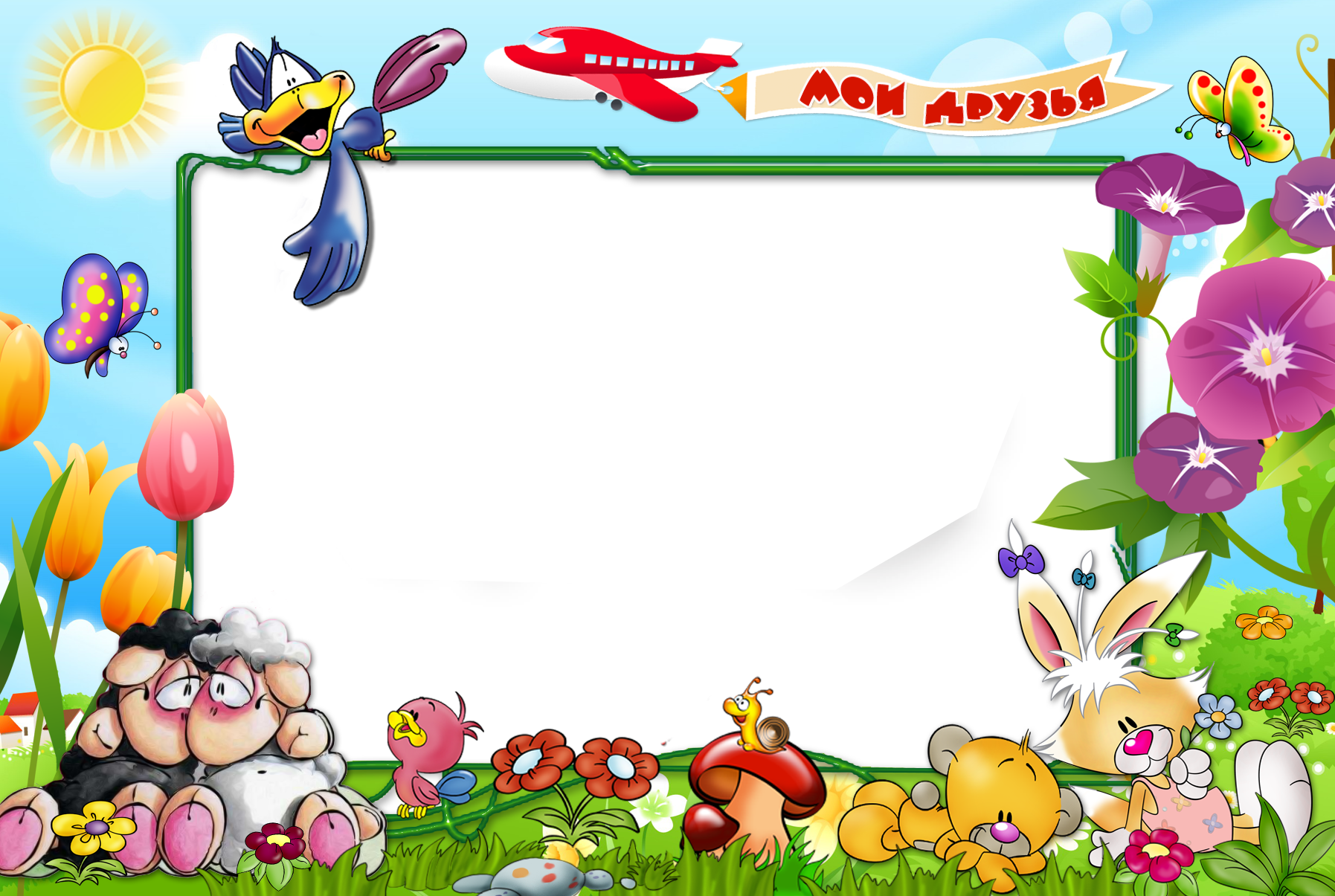 KIỂM TRA BÀI CŨ
Đặt câu có hình ảnh so sánh hai âm thanh với nhau?
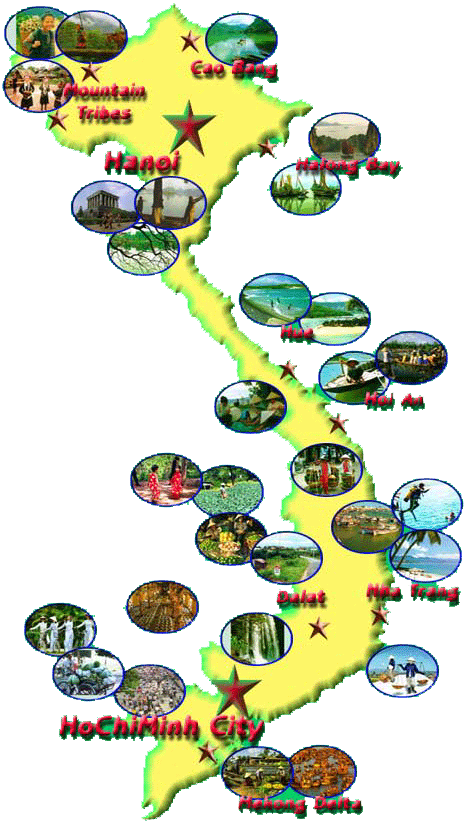 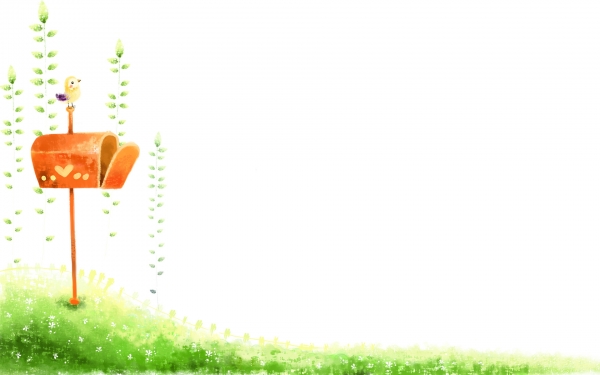 Quê hương là gì hả mẹ?
Mà cô giáo dạy phải yêu
Quê hương là gì hả mẹ?
Ai đi xa cũng nhớ nhiều….
Xếp những từ ngữ sau vào hai nhóm:
Bài tập 1:
yêu quý,
nhớ thương,
con đò,
cây đa,
gắn bó,
dòng sông,
bùi ngùi,
phố phường,
thương yêu,
ngọn núi,
mái đình,
tự hào.
Chỉ sự vật ở quê hương
Chỉ tình cảm đối với quê hương
M:
M:
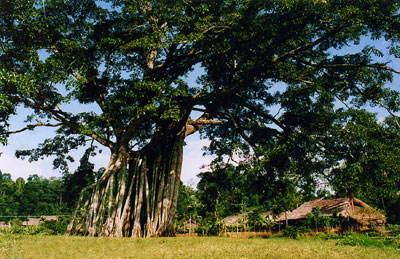 ,
,
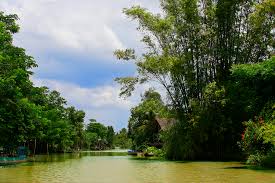 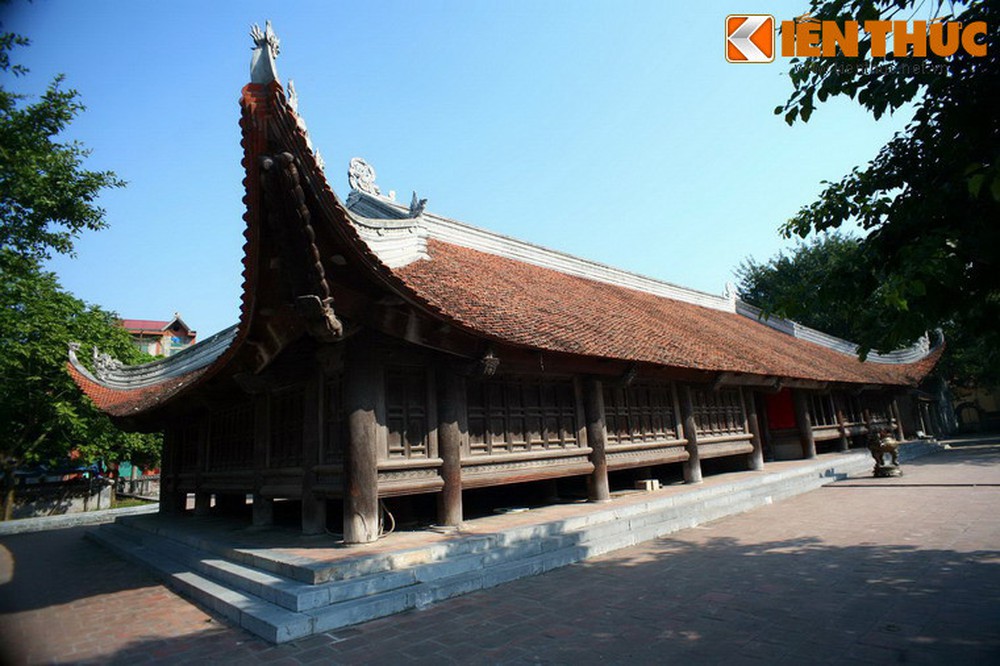 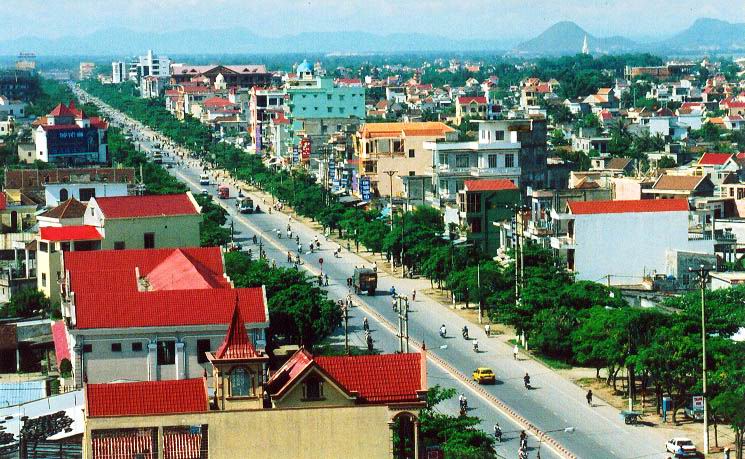 Bài 2: Tìm từ ngữ trong ngoặc đơn có thể thay thế cho từ quê hương ở đoạn văn sau:
Tây Nguyên là                     của tôi. Nơi đây, tôi đã lớn lên trong địu vải thân thương của má, trong tiếng ngân vang của dòng thác, trong hương thơm ngào ngạt của núi rừng.
quê hương
( quê quán, quê cha đất tổ,  đất nước, giang sơn, nơi chôn rau cắt rốn )
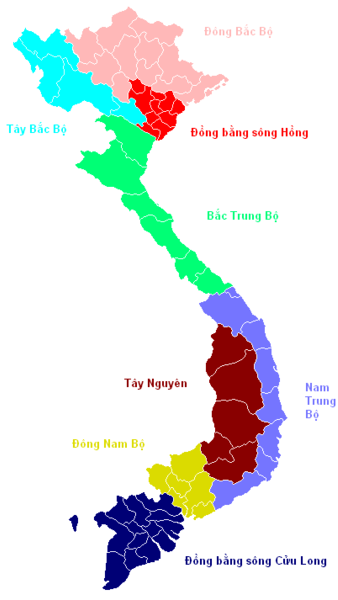 Tây Nguyên
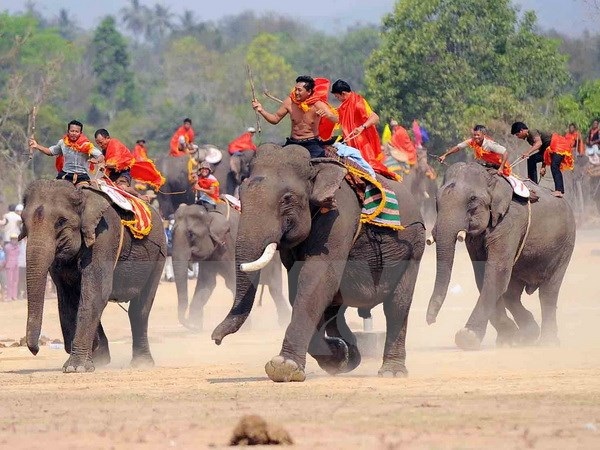 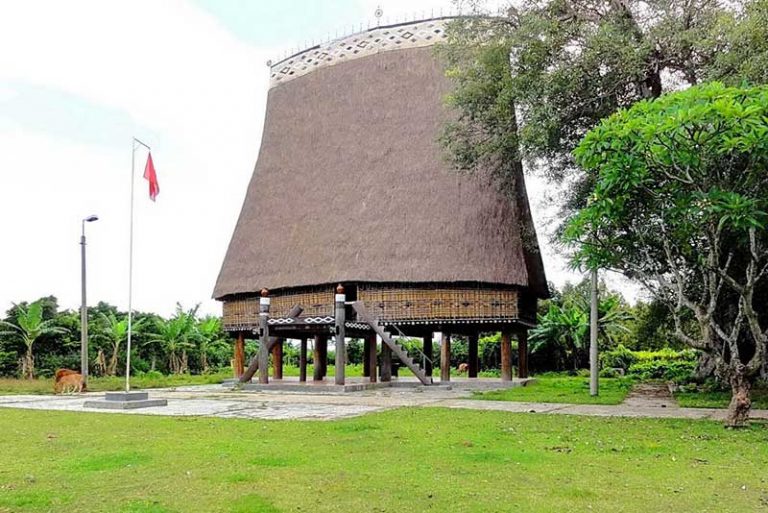 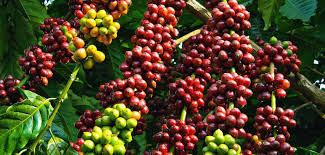 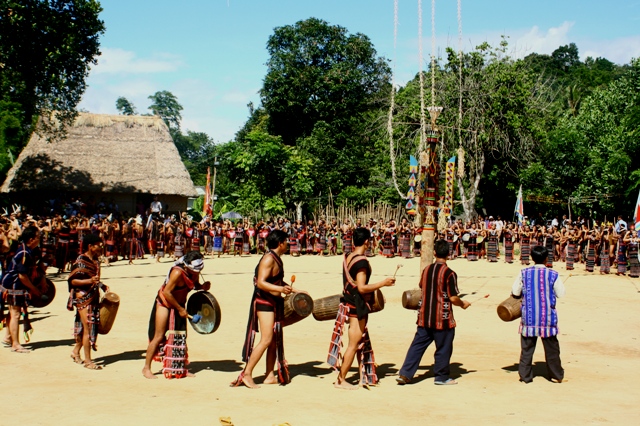 Thảo luận 
nhóm ĐÔI
( 5 PHÚT)
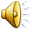 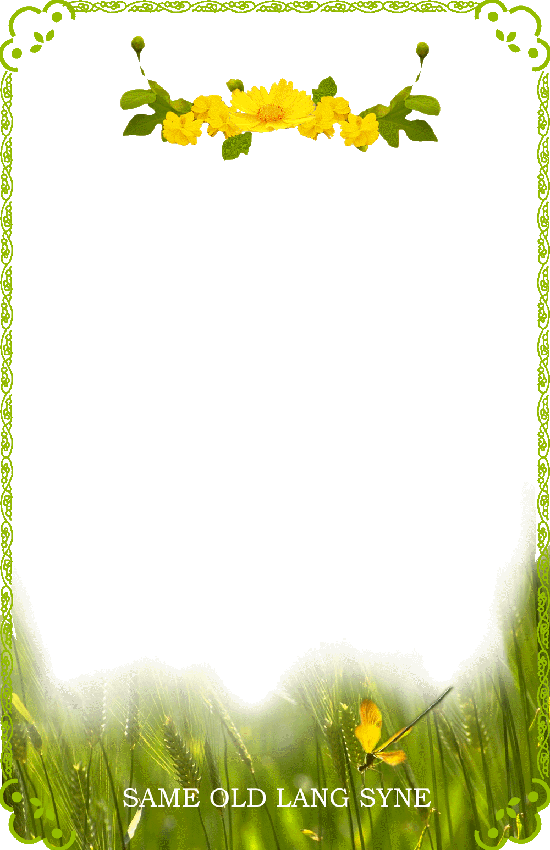 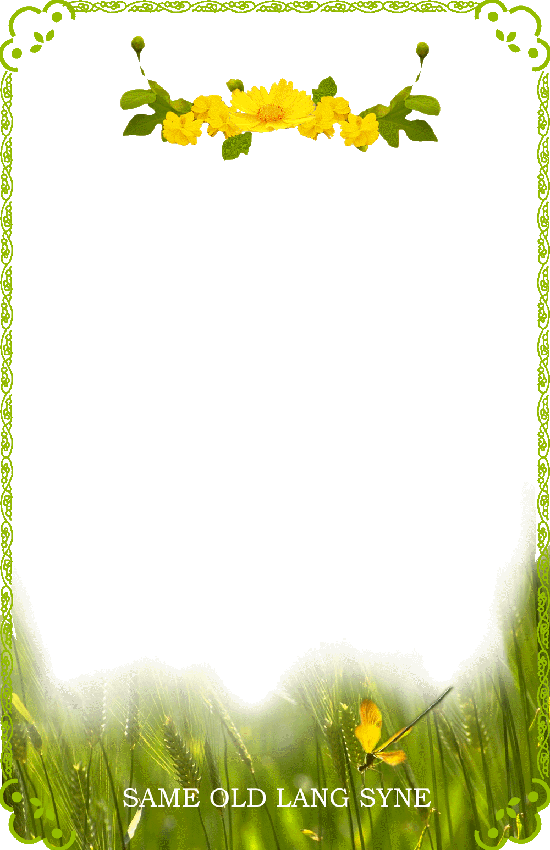 Bài 2: Tìm từ ngữ trong ngoặc đơn có thể thay thế cho từ quê hương ở đoạn văn sau :
Tây nguyên là                                 của tôi. Nơi đây, tôi đã lớn lên trong địu vải thân thương của má, trong tiếng ngân vang của dòng thác, trong hương thơm ngào ngạt của núi rừng.
quê quán
quê cha đất tổ
đất nước
giang sơn
nơi chôn rau cắt rốn
Bài tập 3:
a. Những câu nào trong đoạn văn dưới đây được viết theo mẫu Ai làm gì?
b. Hãy chỉ rõ mỗi bộ phận câu trả lời câu hỏi “Ai?” hoặc “làm gì?”
Cuộc sống quê tôi gắn bó với cây cọ. Cha làm cho tôi chiếc chổi cọ để quét nhà, quét sân. Mẹ đựng hạt giống đầy móm lá cọ, treo trên gác bếp để gieo cấy mùa sau. Chị tôi đan nón lá cọ, lại biết đan cả mành cọ và làn cọ xuất khẩu. Chúng tôi rủ nhau đi nhặt những trái cọ rơi đầy quanh gốc về om, ăn vừa béo, vừa bùi.
                                                      (Theo nguyễn Thái Vận)
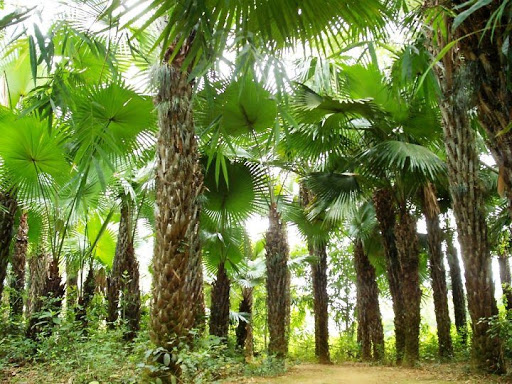 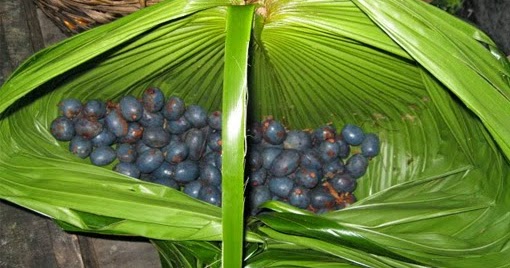 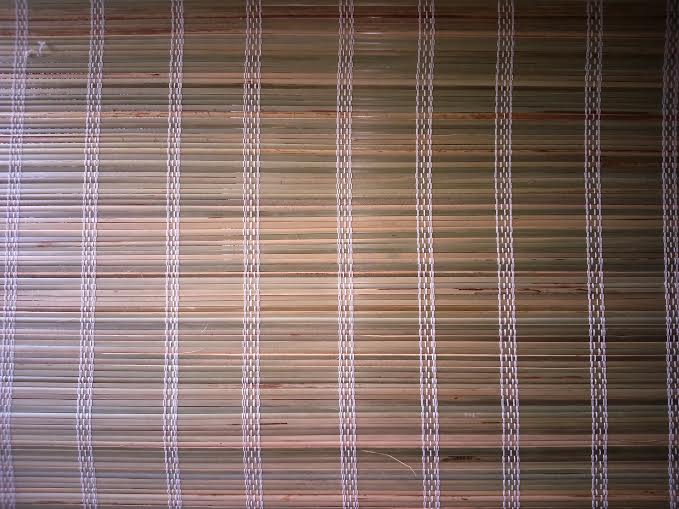 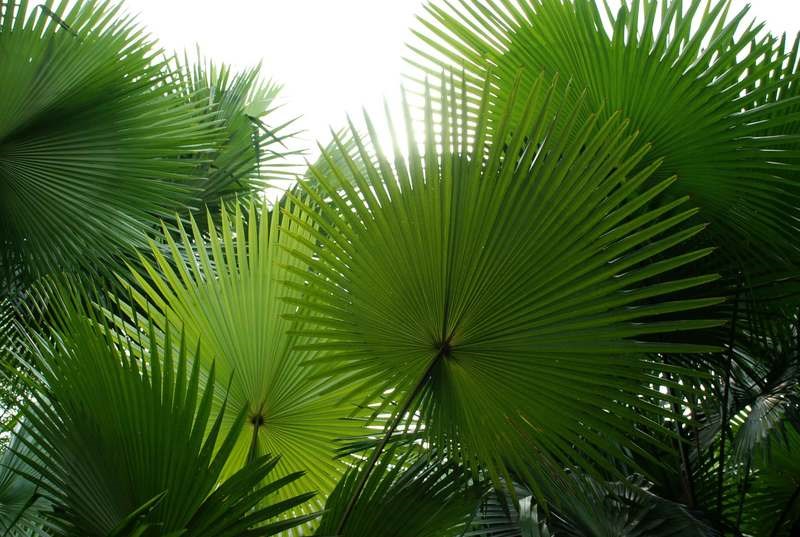 Phiếu bài tập
 cá nhân
( 5 PHÚT)
Bài tập 3:
a. Những câu nào trong đoạn văn dưới đây được viết theo mẫu Ai làm gì?
Cuộc sống quê tôi gắn bó với cây cọ. Cha làm cho tôi chiếc chổi cọ để quét nhà, quét sân. Mẹ đựng hạt giống đầy móm lá cọ, treo trên gác bếp để gieo cấy mùa sau. Chị tôi đan nón lá cọ, lại biết đan cả mành cọ và làn cọ xuất khẩu. Chúng tôi rủ nhau đi nhặt những trái cọ rơi đầy quanh gốc về om, ăn vừa béo, vừa bùi.
                                                           (Theo nguyễn Thái Vận)
Bài 3: Hãy chỉ rõ mỗi bộ phận câu trả lời câu hỏi “Ai ?” hoặc “Làm gì ?”.
làm cho tôi chiếc chổi cọ để quét nhà, quét sân.
Cha
đựng hạt giống đầy móm lá cọ, treo lên gác bếp để gieo cấy mùa sau.
Mẹ
đan nón lá cọ, lại biết đan cả      mành cọ và làn cọ xuất khẩu.
Chị tôi
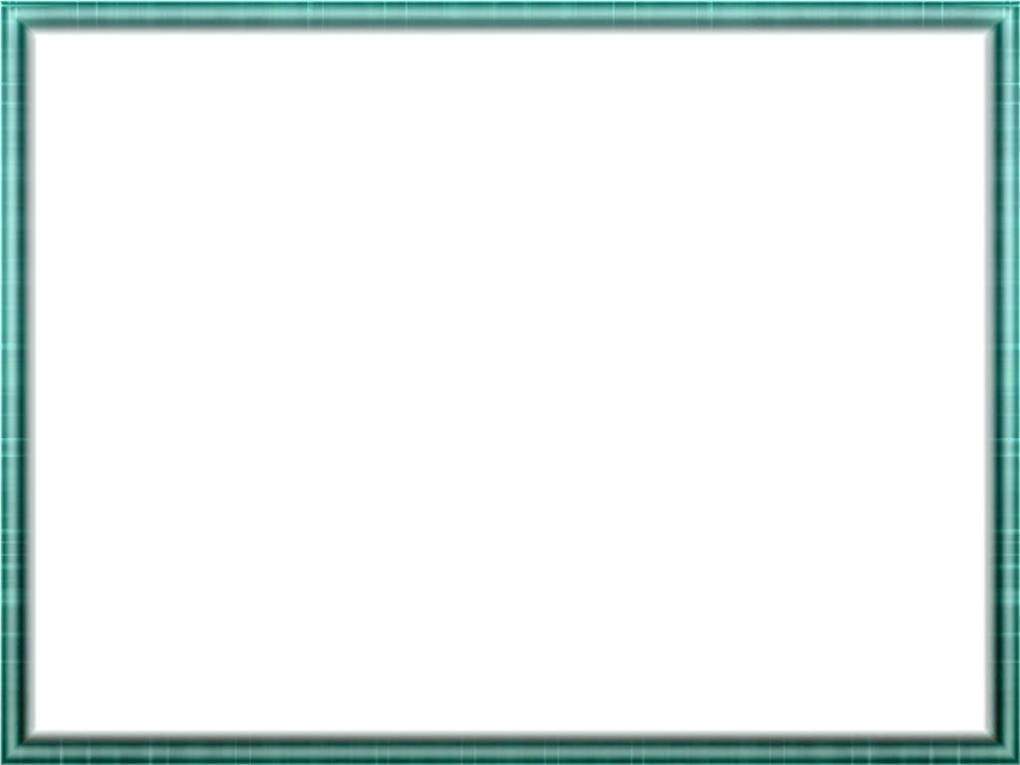 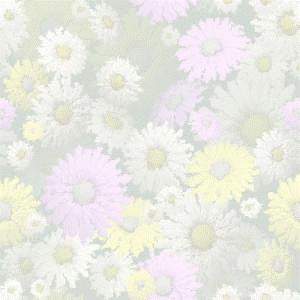 Truyền điện
Yêu cầu: 
Học sinh chọn mở ô, quan sát tranh và đặt câu nói về sự vật có trong tranh theo mẫu Ai làm gì?, sau đó chỉ định bất kì 1 bạn trong lớp. Nếu bạn đó không trả lời nhanh hoặc không trả lời được sẽ bị phạt theo yêu cầu cả lớp đưa ra. Có 4 lượt chơi
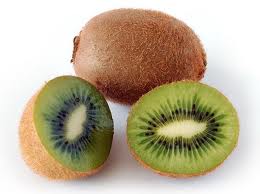 1
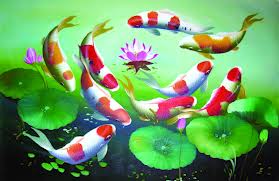 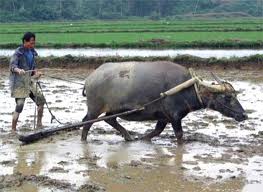 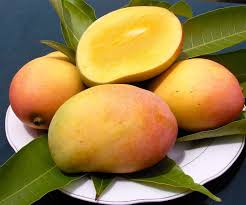 2
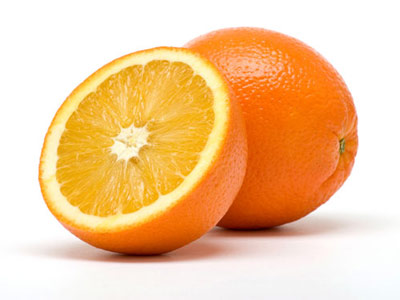 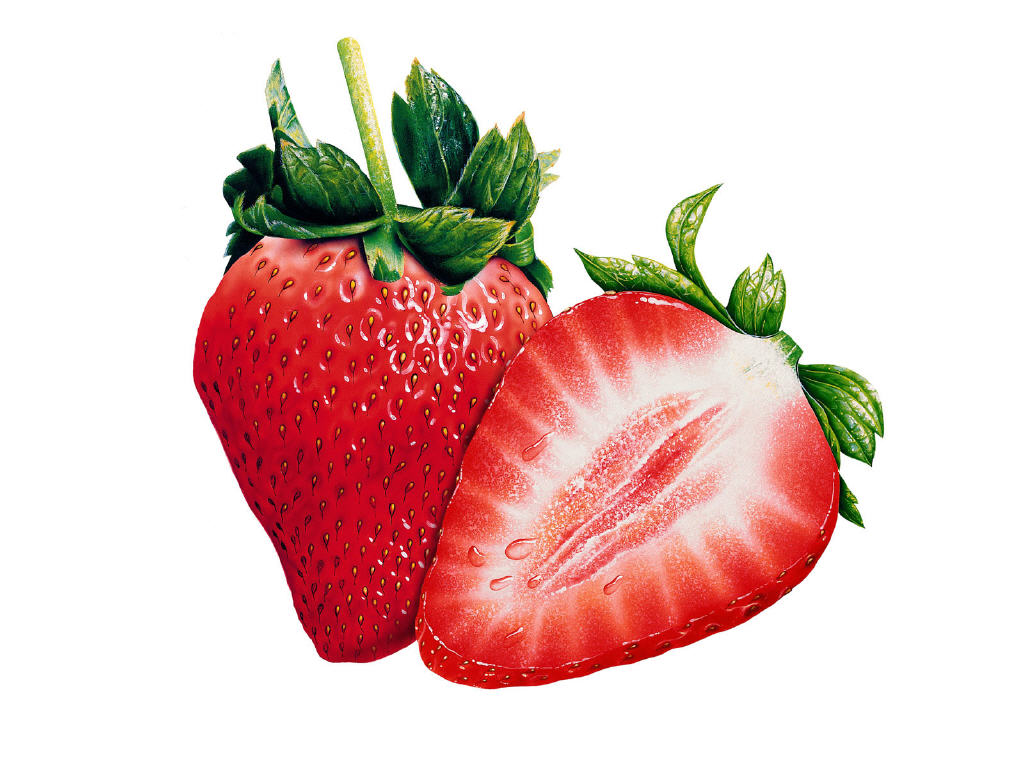 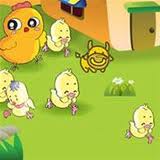 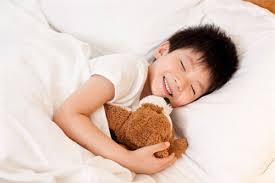 3
4
CỦNG CỐ
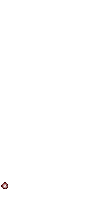 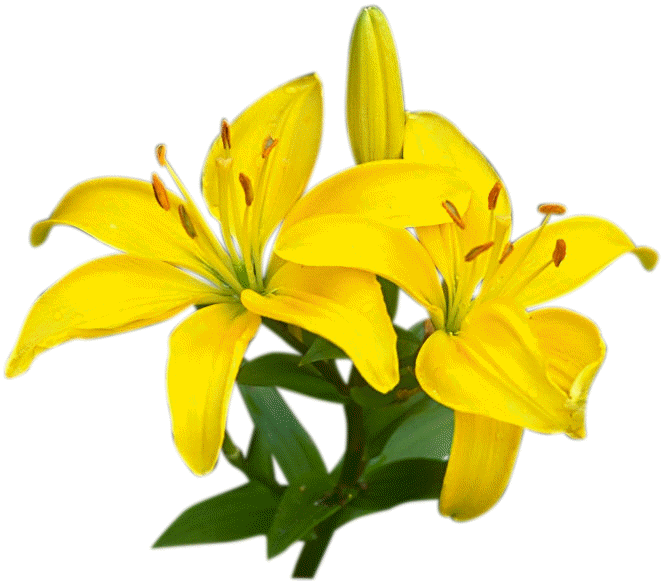 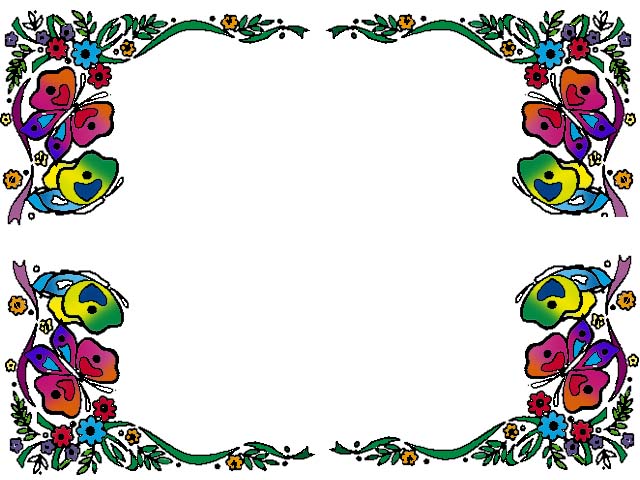 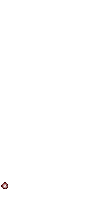 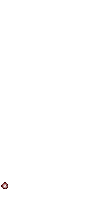 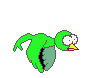 Kính chúc sức khoẻ
 quý thầy cô, chúc các em chăm ngoan ,học giỏi .
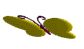 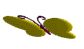 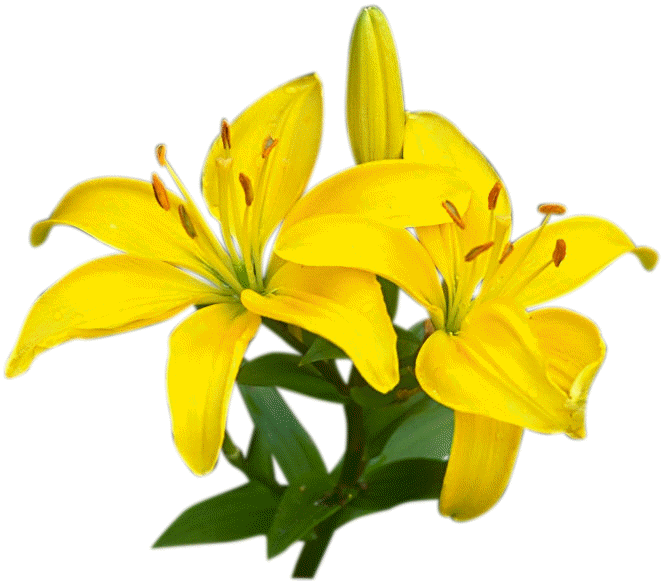 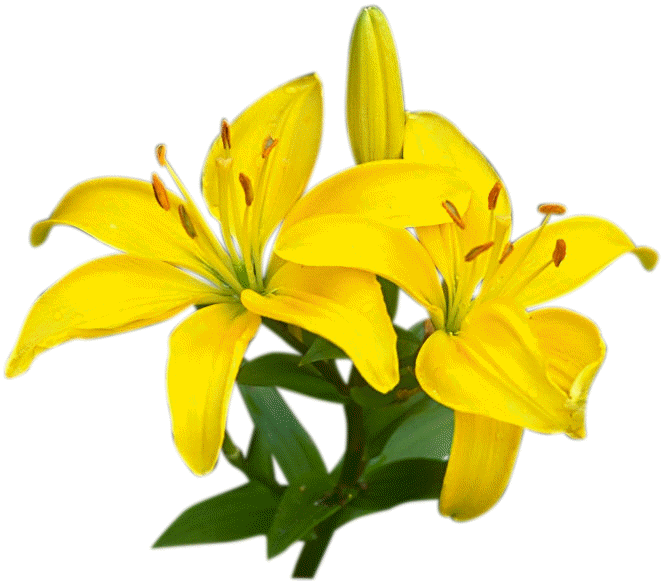